Intercultural Communication
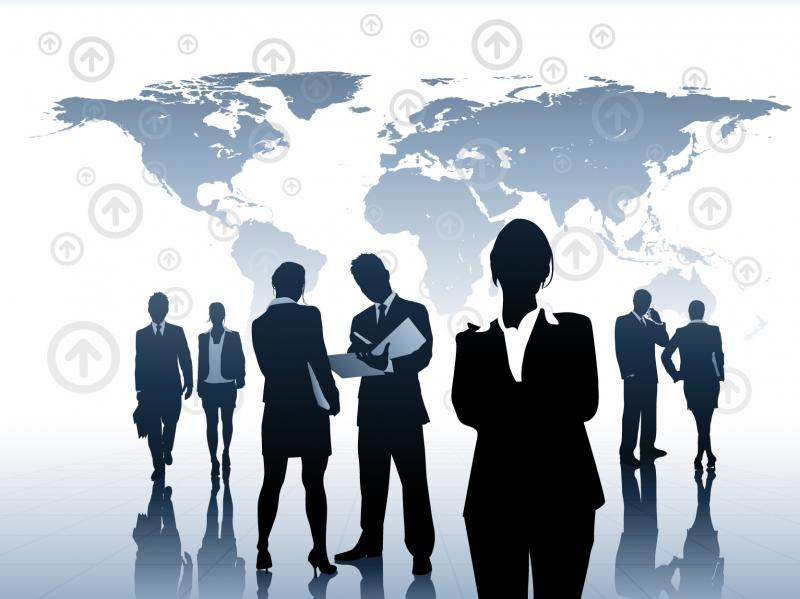 Introduction to Culture
Why do cultures differ? :

History 
Educational Backgrounds
Social backgrounds
Ethnic
Religion
Ecology 
Technology
Various cultures in India
Today’s presentation
What is Intercultural Communication ?

Importance of Intercultural Communication.

Do’s and Dont’s of Intercultural Communication.

Dining Etiquettes of Different cultures.

Conclusion.
Types of Cultural Communication
Cross cultural communication

 International communication

Multicultural communication

 Intercultural communication
What is Intercultural Communication?
Intercultural communication refers to the effective communication between people/ workers/ clients of different cultural background. It also includes managing thought patterns and non verbal communication.
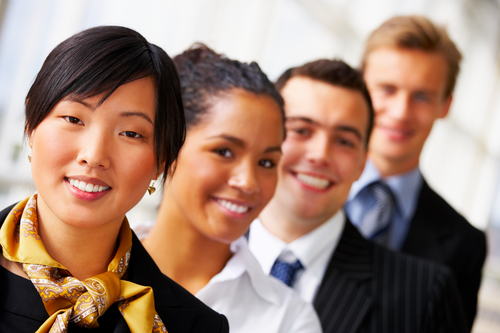 Examples for Cultural differences
Arabic language is written from right to left and almost all other languages are written from left to right
Examples for Cultural differences
In America, people shake hands ,and even hug each other. But in India  we just join hands to say namaskar.
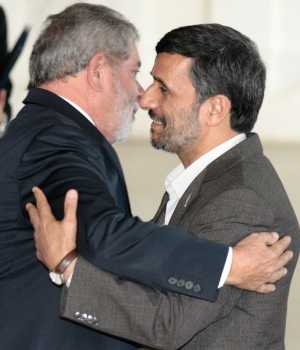 Need for Intercultural Communication
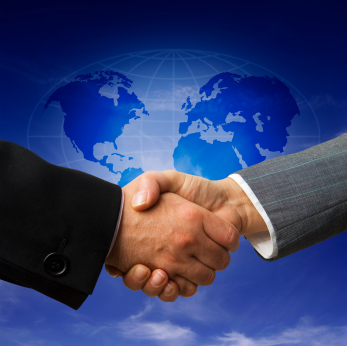 Success of any International business 
Allows workers from different cultures to work together as a group.
Worldwide marketing campaign.
An increase in international Business.
Two trends of Intercultural Communication
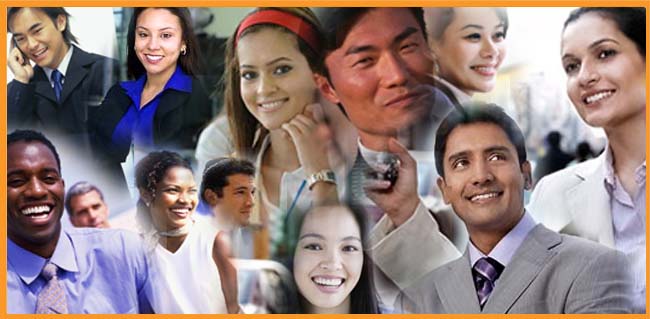 Globalization
Multicultural Workforce
GLOBALIZATION
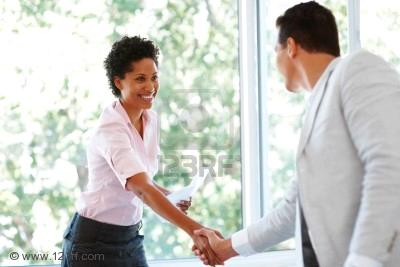 Globalization refers to the reduction and removal of barriers between national borders in order to facilitate the flow of goods, capital, services and labour
MULTICULTURAL WORKFORCE
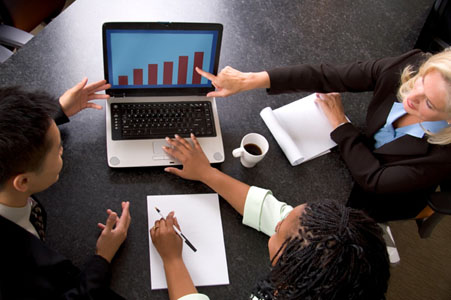 The phrase "multicultural workforce" refers to the changing age, gender, ethnicity, physical ability, and race,  of employees across all types and places of work
Impact of Globalization- business sector
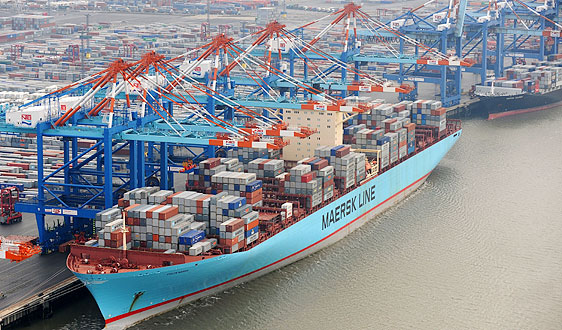 e.g.,   Import and Export of food, electronic goods,  etc. to other countries. 
Building a business friendly environment with other nations.
Impact of Globalization-Advancement in Film Industry
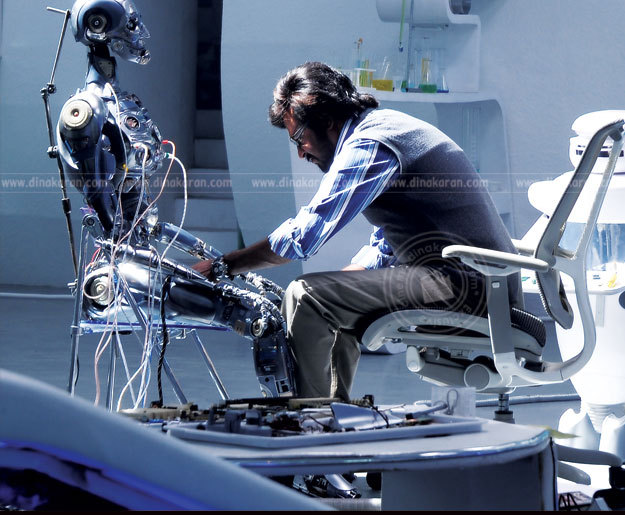 Spreading of multiculturalism,  collaborations 
For example: Endhiran Flim was persuaded by animatronic technicians from other countries also.
Increase in international travel and tourism
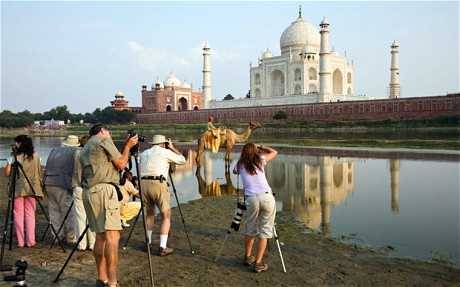 Greater international travel and tourism.  

For example: In 2008, there were over 922 million international tourist arrivals, with a growth of 1.9% as compared to 2007.
Worldwide sporting events
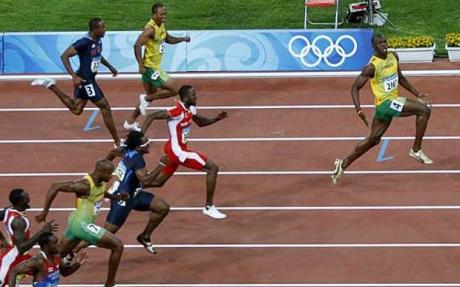 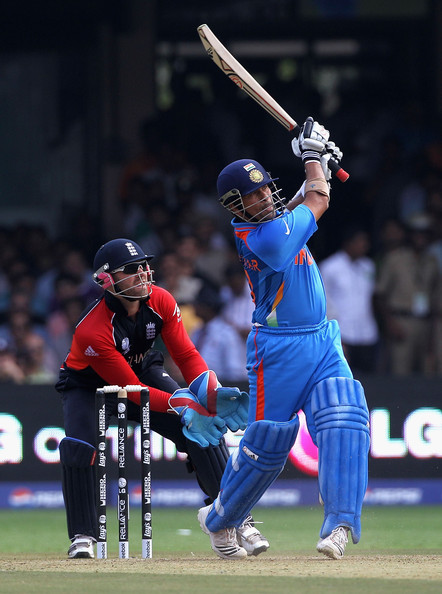 Worldwide sporting events such as FIFA World Cup , ICC world cup and the Olympic Games.
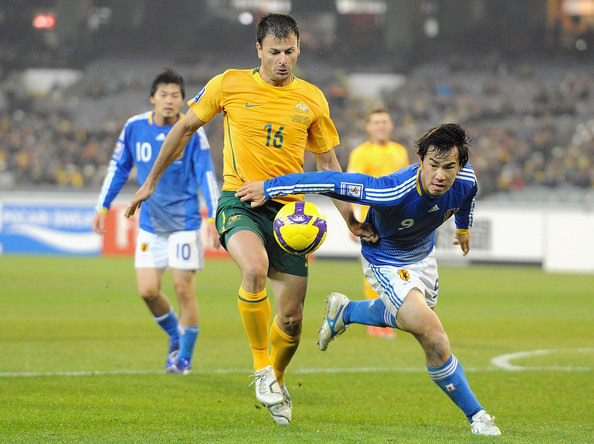 Multicultural workforce
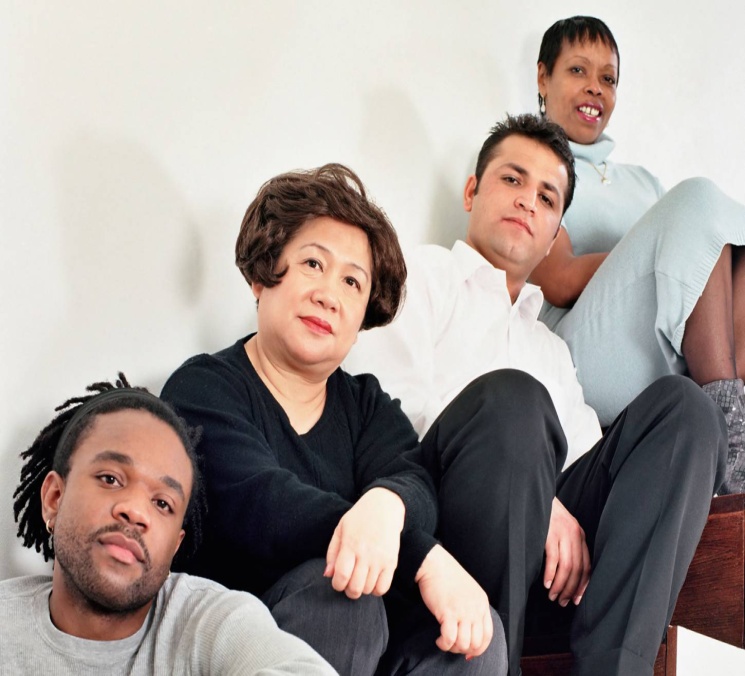 Social backgrounds
Cultures
Racial backgrounds
Gender
Age
Regions
Religion
Need for managing
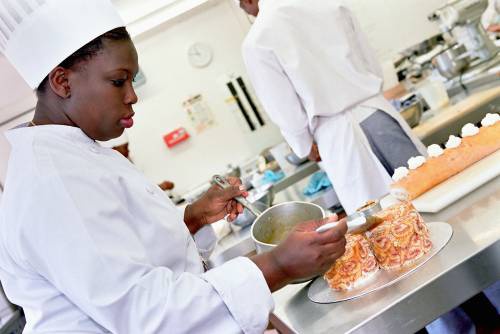 Staff retention-less recruitment costs
Working together – more productivity
Resolving Conflicts
Team Management
A workforce where people communicate effectively is more productive
DO’S OF INTERCULTURAL COMMUNICATION
Avoid Assumptions, jokes which are misunderstood
Use symbols, diagrams and pictures.
 Avoid using slang and idioms, choosing words that will convey only the most specific denotative meaning;
Investigate their culture's perception 
Take cultural and local differences into account. 
 Say what you do and do what you say. Make sure that your communication is line with the audience; use understandable language.
Find out what cultural factors
DONT’S OF INTERCULTURAL COMMUNICATION
Using the same approach world-wide. 
Considering traditional knowledge and practices as ‘backward’. 
Letting cultural differences become a source of conflict that hinder the process or work.  
Fail to ignore culturally-dependent enabling and counteracting forces. 
Fail to take language barriers into account.
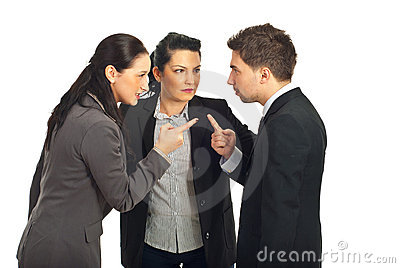 DON’T’S OF INTERCULTURAL COMMUNICATION
For example:
-North Americans view direct eye contact as a sign of honesty
-Asians view direct eye contact as a form of disrespect
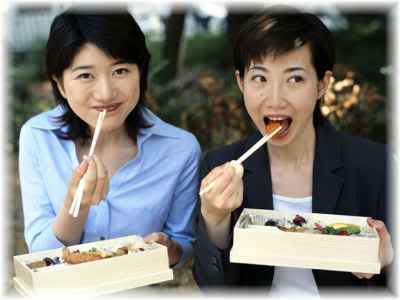 DON’T’S OF INTERCULTURAL COMMUNICATION
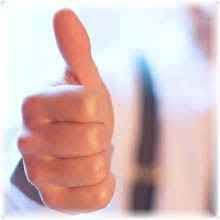 The thumbs up sign in America and most of Europe means that something is good, or that you approve. This sign is considered rude in many Asian and Islamic countries.
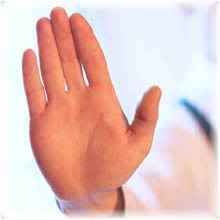 Raising your hand up means stop in America or England. In some Asian countries this gesture is used when asking for permission to speak.
DIFFERENT DINING ETIQUETTES OF DIFFERENT CULTURES
Seating
Eating
Home/restaurant
The food 
Conversation 
Body language
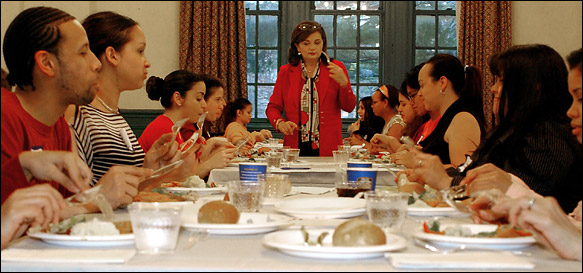 FORMAL ARRANGEMENT     CHOPSTICKS IN CHINA
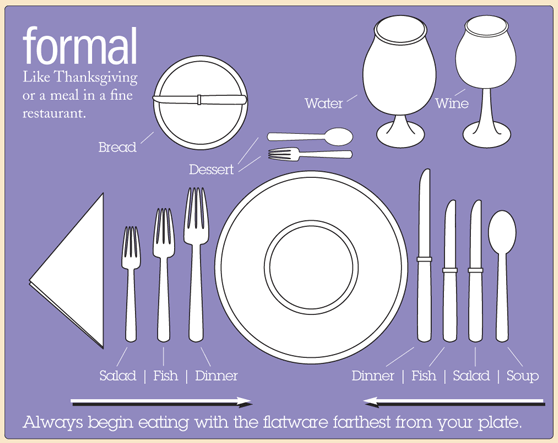 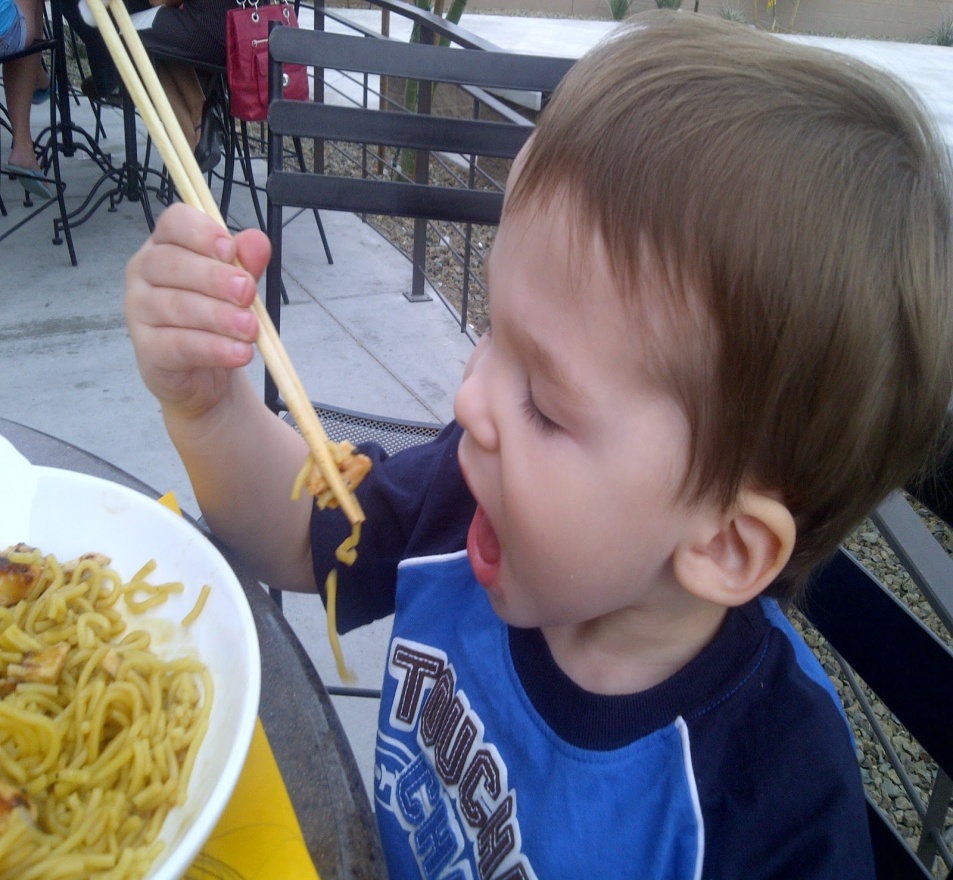 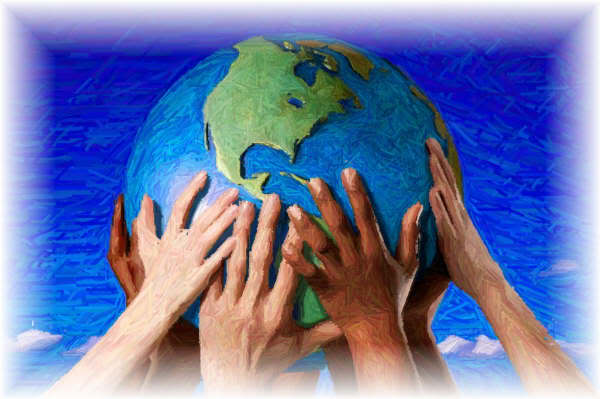 Diversity is a challenge as well as an opportunity which can have  positive as well as negative influence.

Acknowledging, understanding, accepting, valuing and celebrating the differences among people to create equal employment opportunities.
CONCLUSION
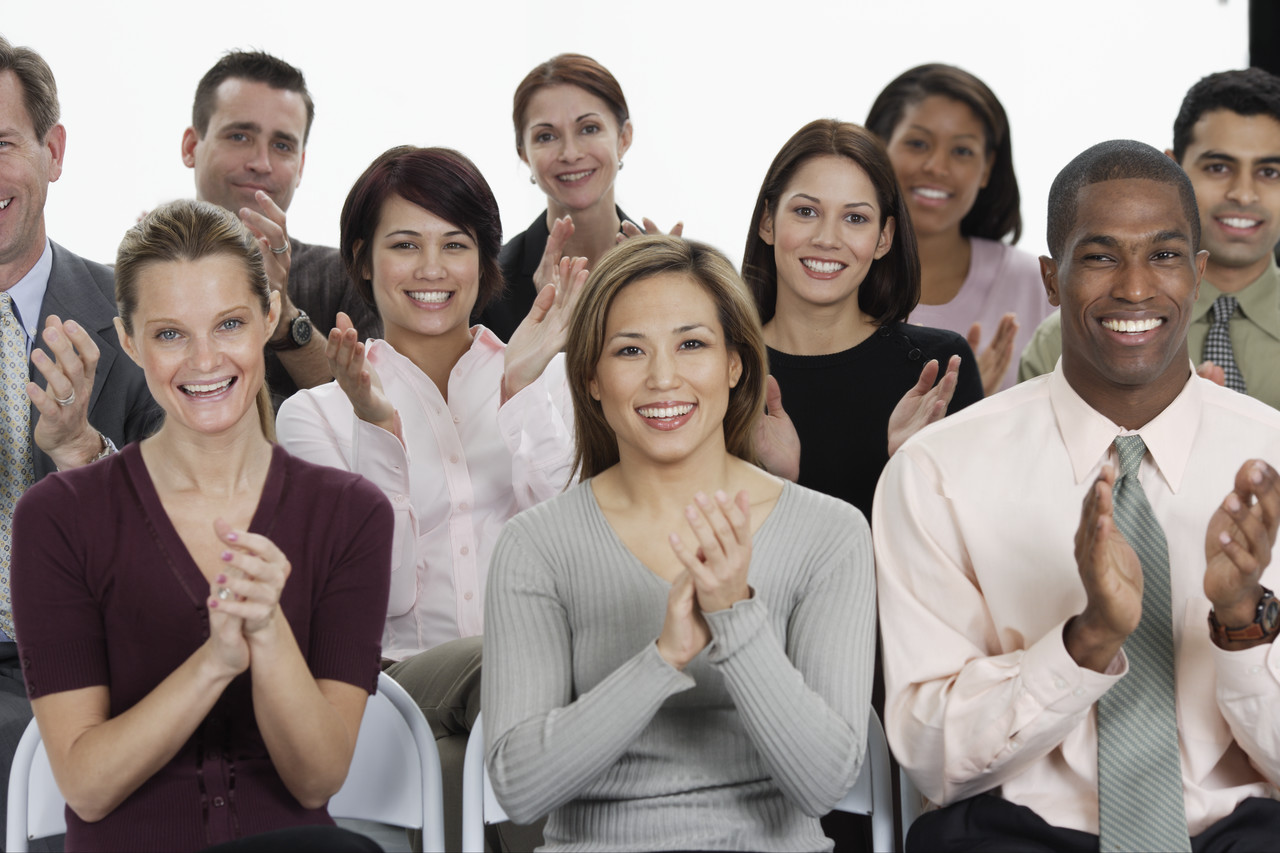 Thank You